Andrew Carnegie, Steel and “Creative Destruction”
I. The Education of an Entrepreneur
	A. The Meaning of “Creative Destruction”
	B. Carnegie’s Roots 
	C. The Pennsylvania Railroad’s Visible Hand
		1. Thomas Scott 
		2. The “Eureka Moment”
	D. The Context 

II. Revolutionizing Iron and Steel at Carnegie Steel
	A. Iron “Puddlers” 
	B. “Hard Driving”
		1. J. Edgar Thompson Works (1875)
		2. Bessemer Process
		3. Cost Accounting
		4. “Throughput”
	C. Henry Clay Frick and PA Coke 

IV. Andrew Carnegie the Industrialist
	A. Homestead Strike (1892)
	B. Competition with J.P. Morgan
		1. U.S. Steel (1901)
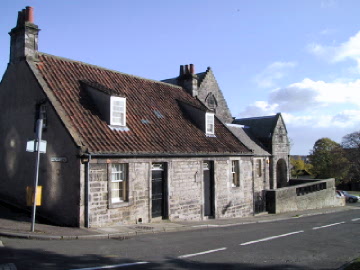 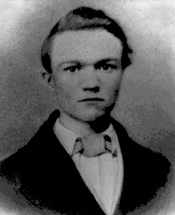 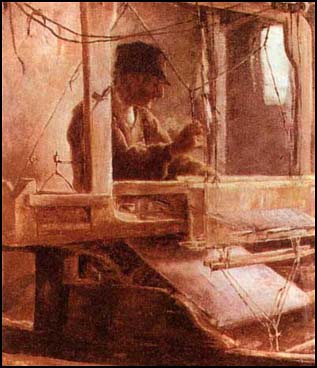 Carnegie, The Boy
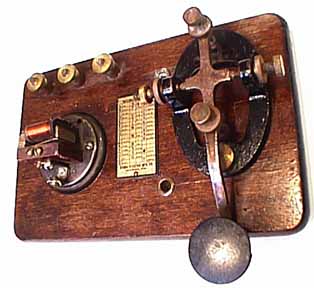 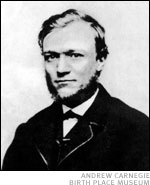 Carnegie, the Up and Comer
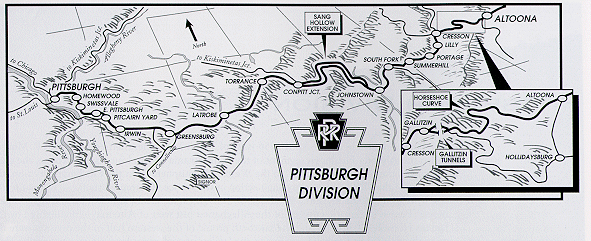 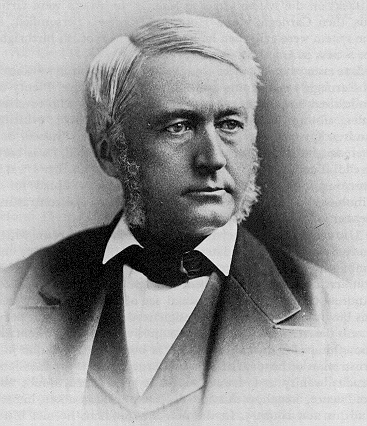 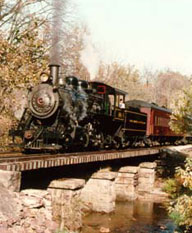 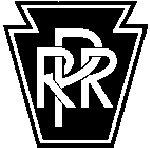 Thomas Scott
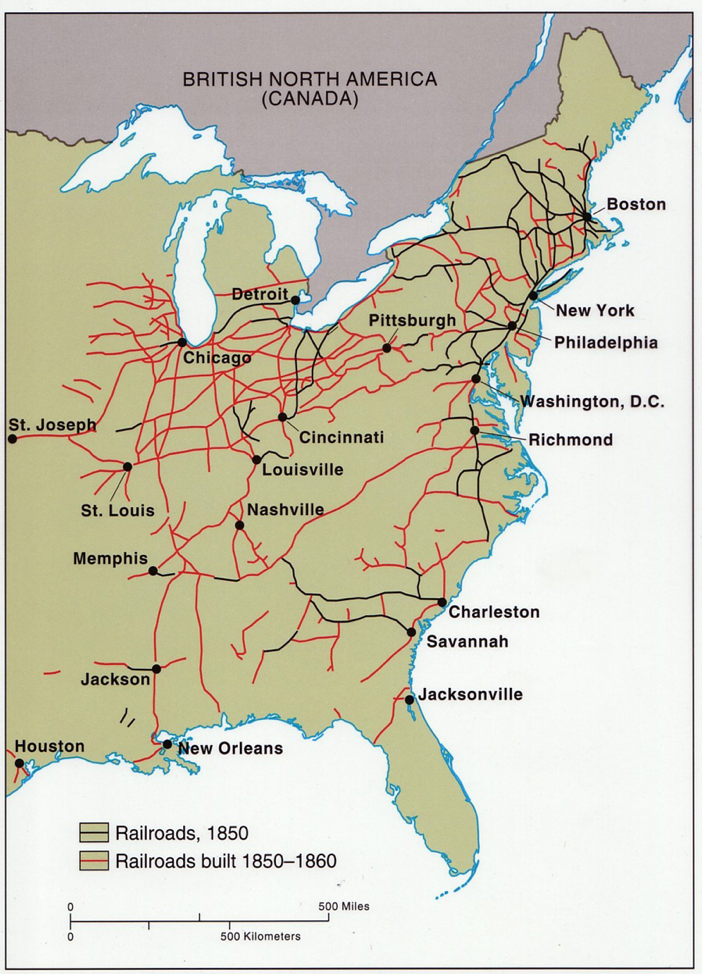 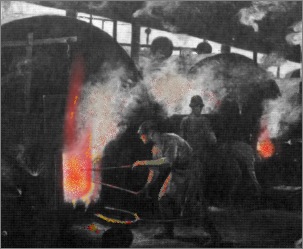 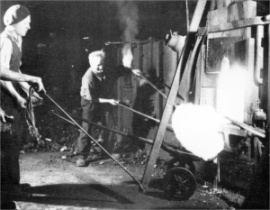 Iron “Puddling”
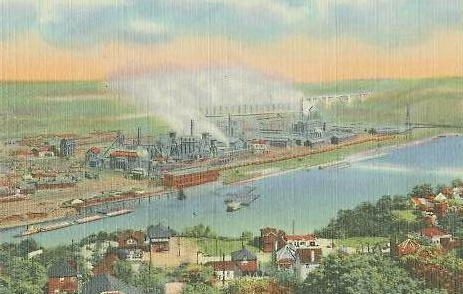 J. Edgar Thompson Works
Braddock, PA
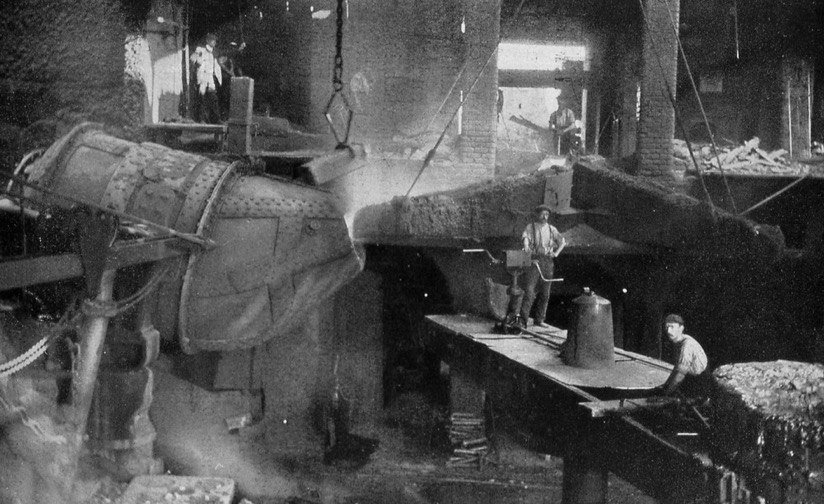 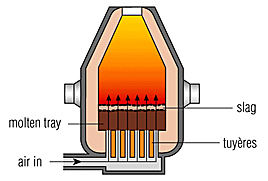 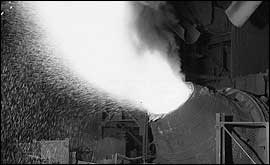 Bessemer Process
American Steel Production, 1877-1887
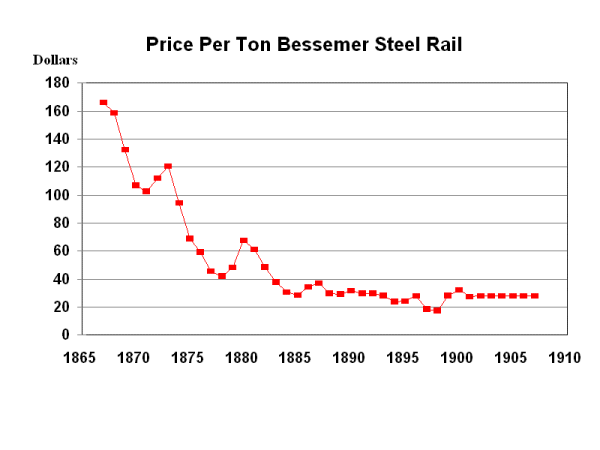 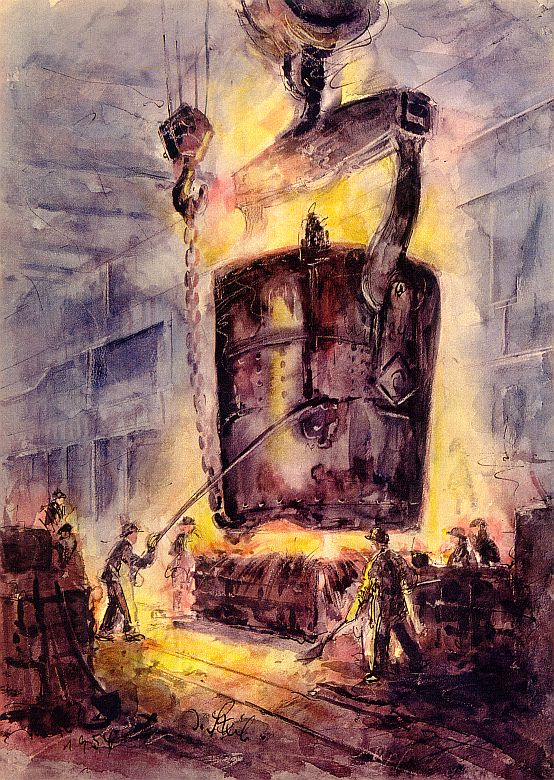 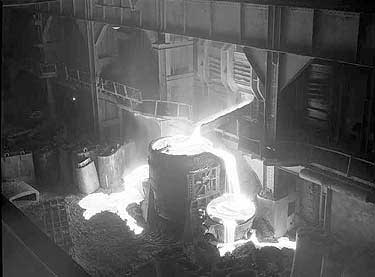 Open-Hearth Process
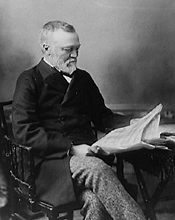 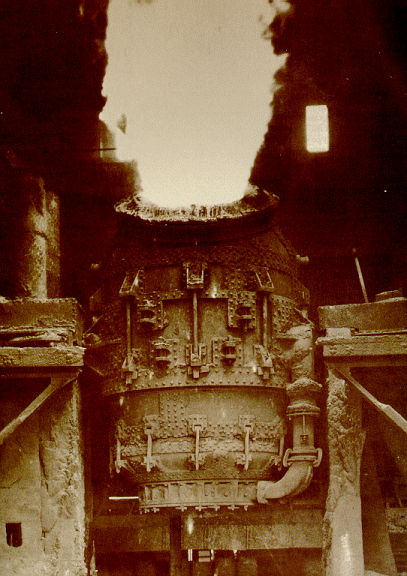 Carnegie, The Hard Driver
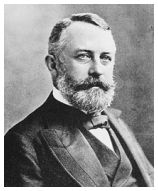 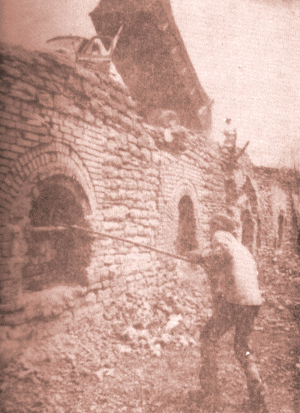 Henry Clay Frick
“Beehive” Coke Oven in Pennsylvania
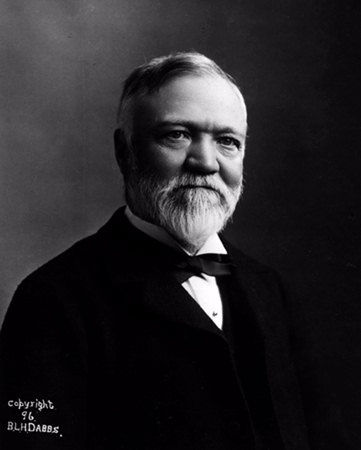 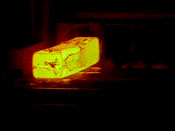 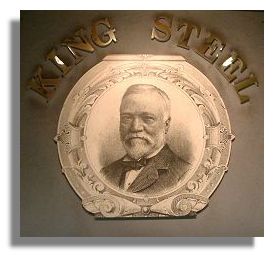 Carnegie, The Industrialist
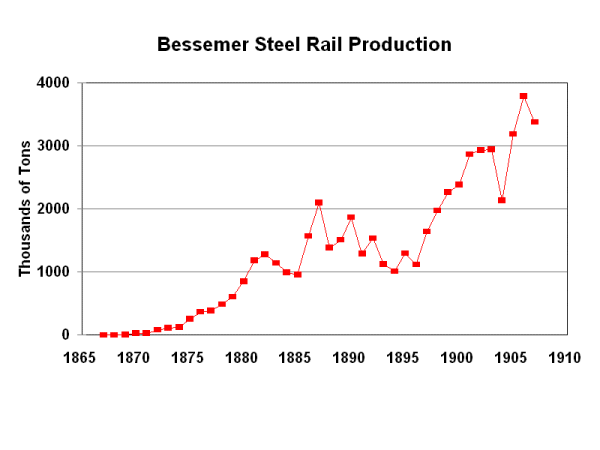 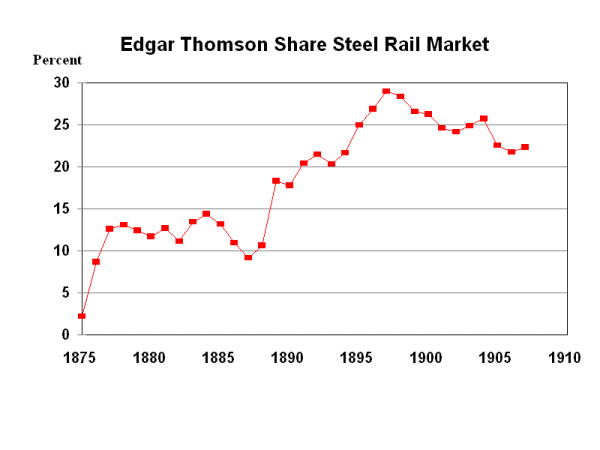 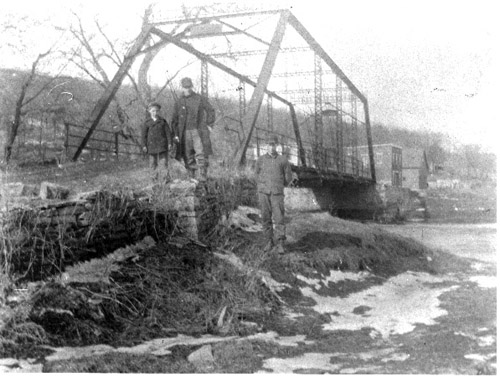 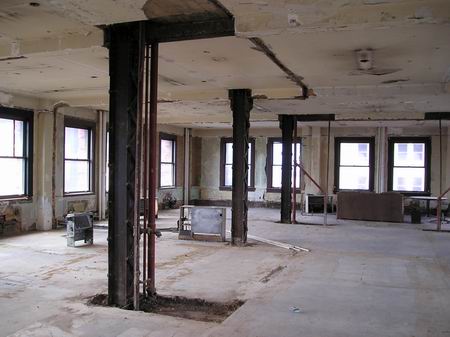 Carnegie Steel Bridge, 1900
Carnegie Steel Construction Beams
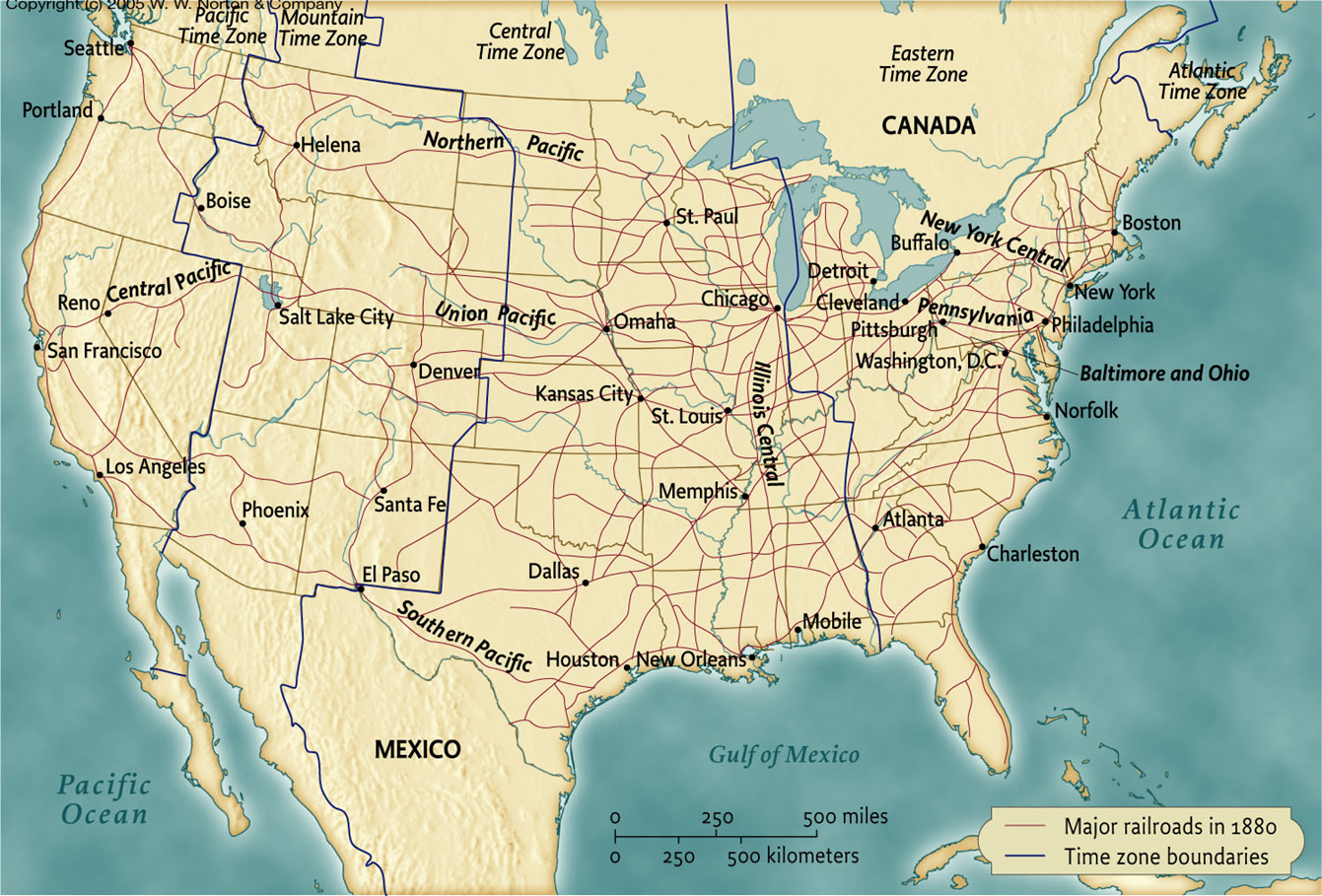 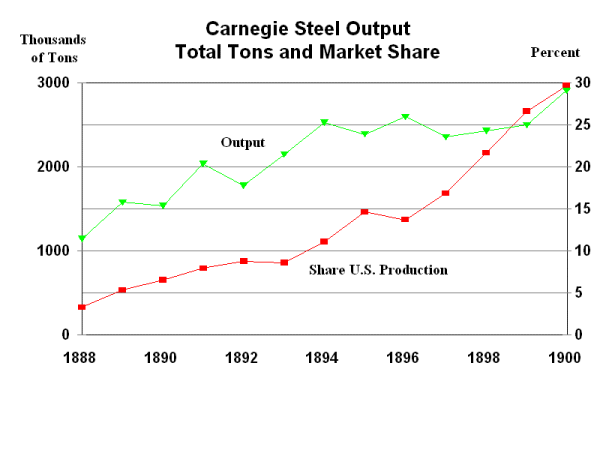 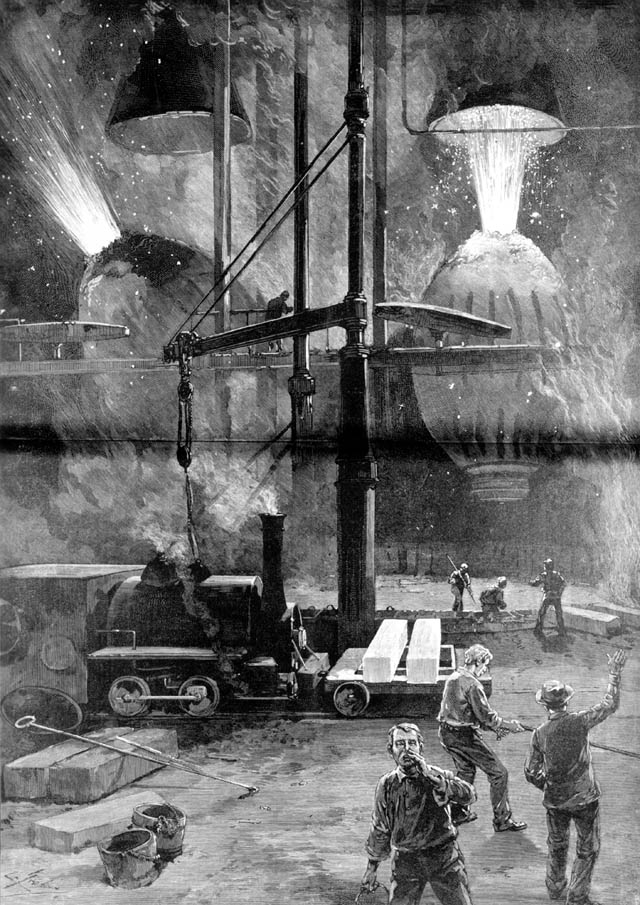 “Making Bessemer Steel at 
Pittsburgh” (1886)
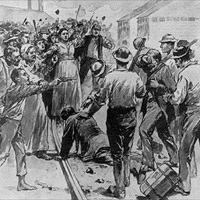 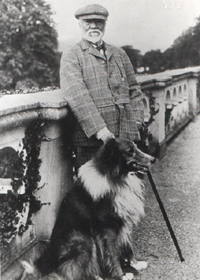 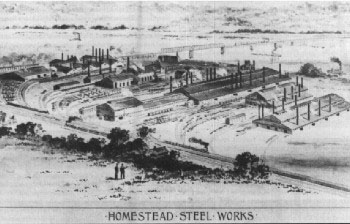 Homestead Strike
1892
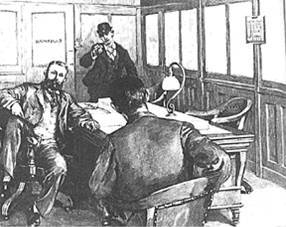 Attempted Assassination of Frick, 1892
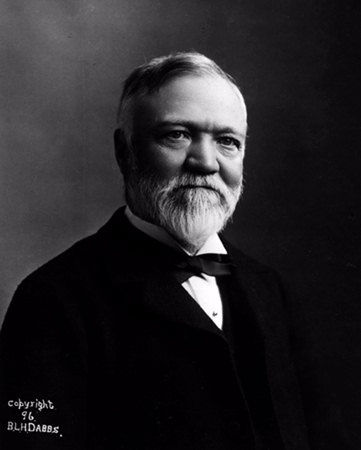 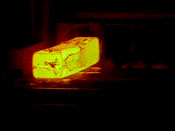 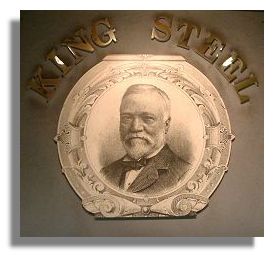 Carnegie, The Industrialist
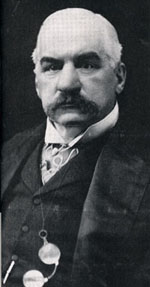 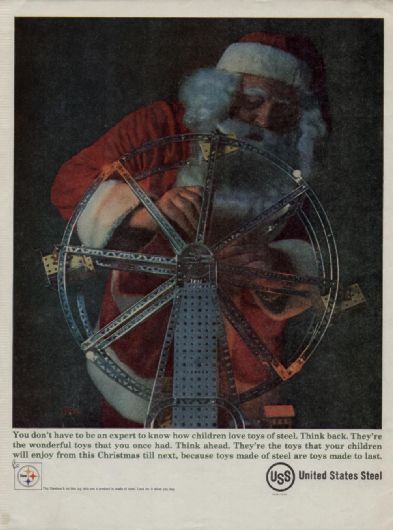 U.S. Steel
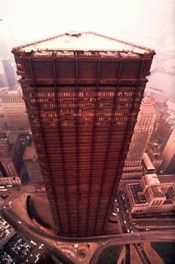 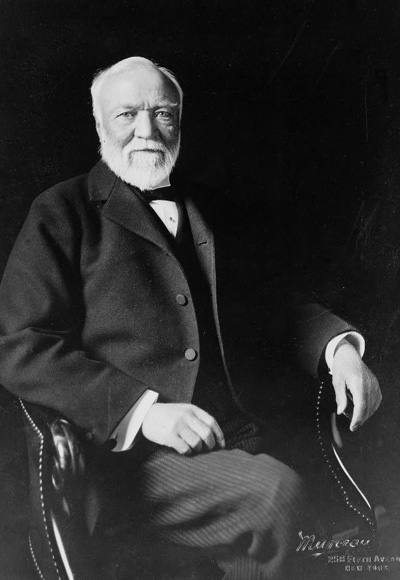 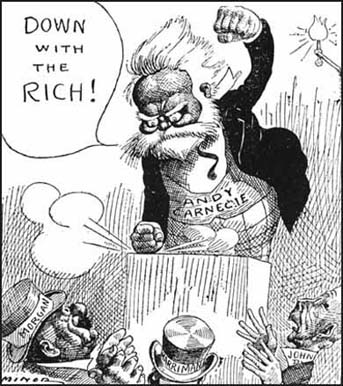 1908
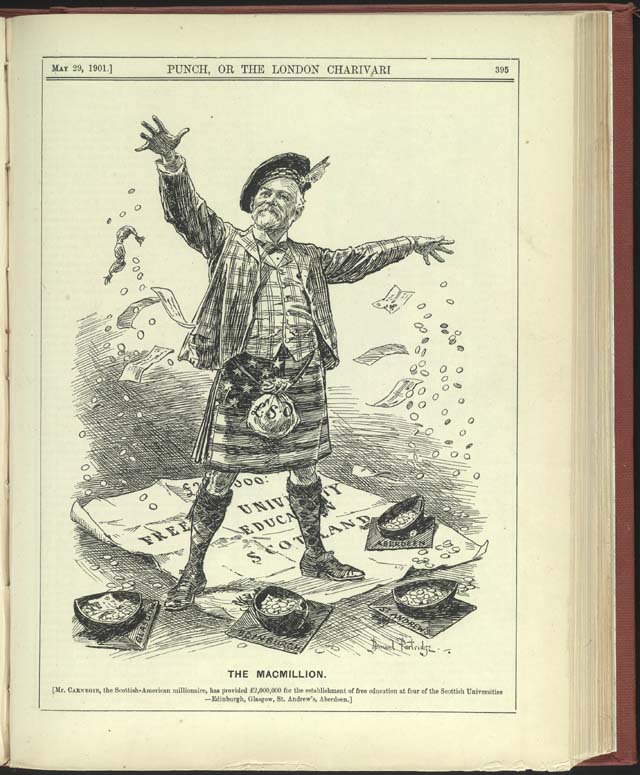 1901
The Philanthropist, 1913